Моделирование в развитии связной речи
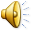 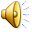 Моделирование сказок
Наглядное моделирование - 
это воспроизведение существенных свойств изучаемого объекта, создание его заместителя и работа с ним.
Проблемы
Недостаточный словарный запас
Плохая дикция
Не могут грамматически правильно построить предложение
Речь односложная, состоящая из простых предложений
ЦЕЛИ
Учить детей построению и использованию моделей для пересказа сказок, рассказов и сочинения собственных историй.
Развивать у детей речь посредством художественной литературы.
ЗАДАЧИ
Развитие словаря
Формирование грамматического строя речи
Развитие звуковой стороны речи
Формирование диалогической речи
Обучение рассказыванию
Развитие мышления, воображения, памяти при отборе заместителей
Методы и приемы
Наглядные
Рассматривание иллюстраций
Использование наглядных пособий
Использование картинок-символов
Использование знаковой символики
Использование графической аналогии
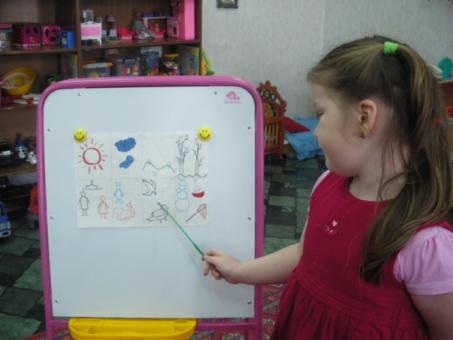 Практические
Игры с геометрическими фигурами
Картинный план
Творческие задания с применением образца
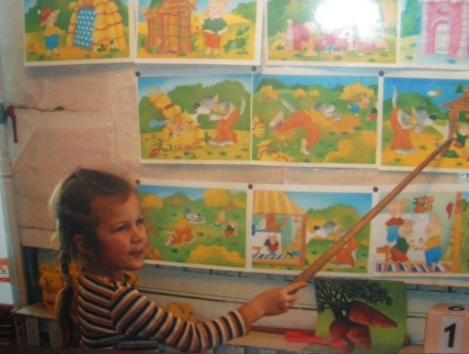 Словесные
Вопросы
Объяснения 
Словесные дидактические игры
Чтение художественной литературы
Беседа 
Совместное составление рассказа
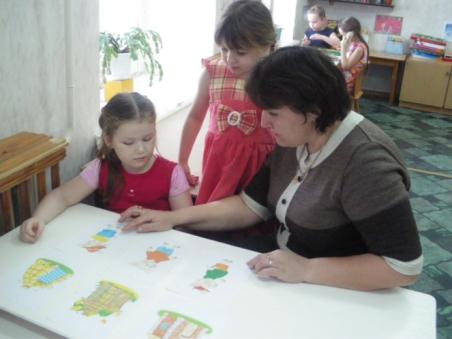 Метод моделирования можно с успехом применять в любой образовательной области.
Примеры моделей:
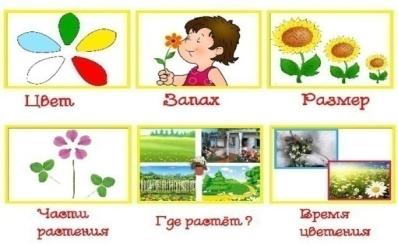 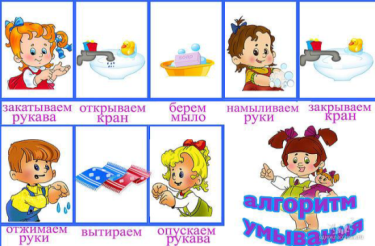 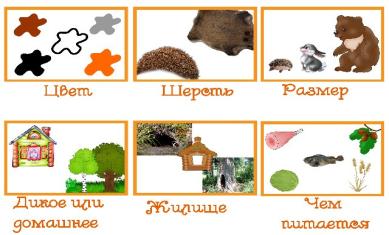 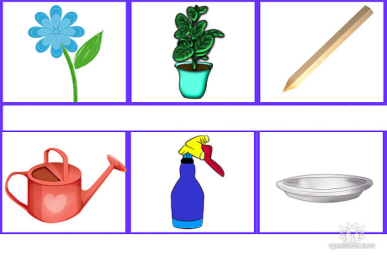 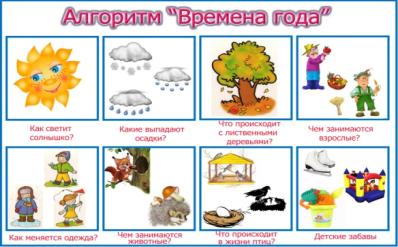 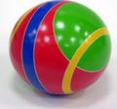 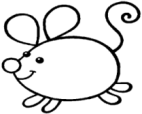 придумывание загадок
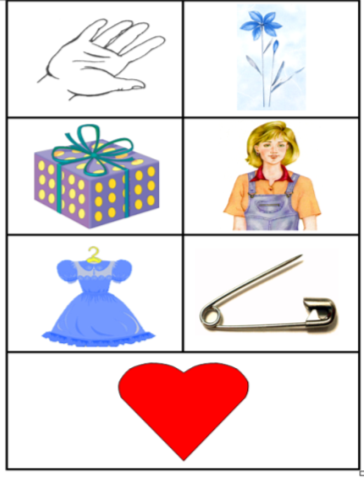 Заучивание стихотворений
Моделирование сказок
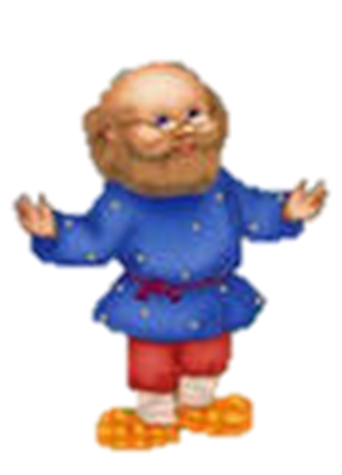 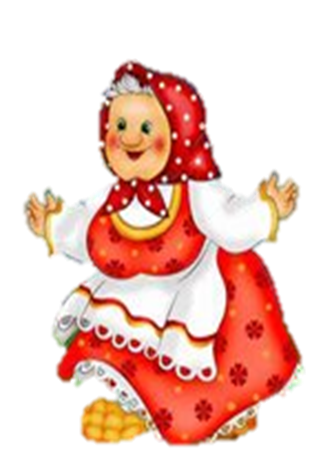 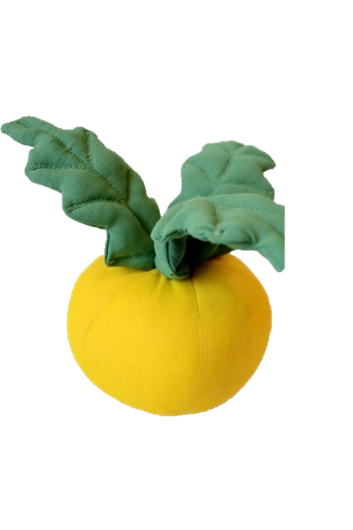 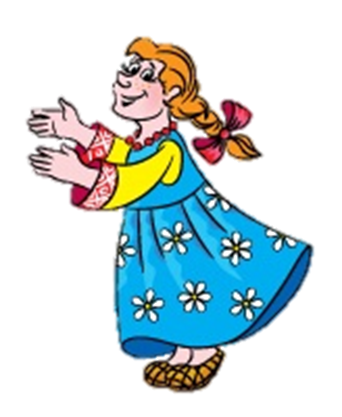 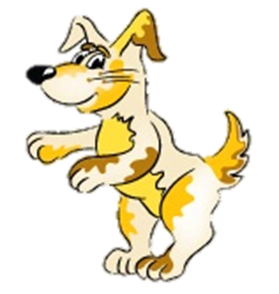 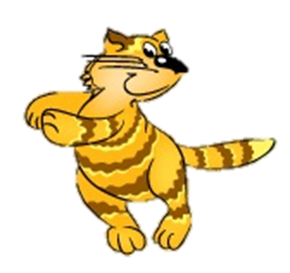 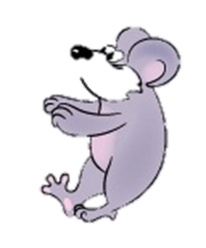 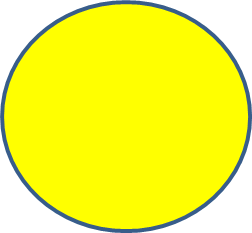 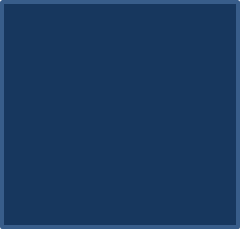 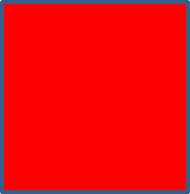 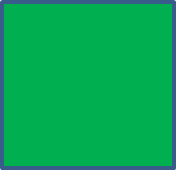 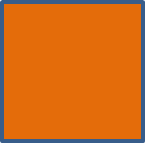 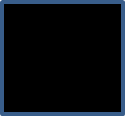 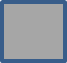 Три вида моделирования
Сериационный ряд
Цель: развивать умение       использовать заместители для обозначения главного героя, понимать текст на основе построения наглядной модели
Двигательное моделирование
Цель: развивать умение детей подбирать заместители по  заданному внешнему признаку , учить строить двигательную модель
Временно-пространственная модель
Цель: учить детей выделять основную сюжетную линию сказки; развивать умение составлять временно-пространственную модель, как наглядный план для рассказывания.
ТЕРЕмок
(модель сказки)
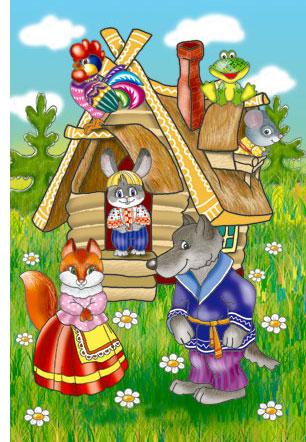 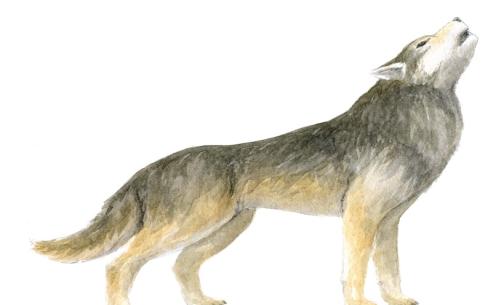 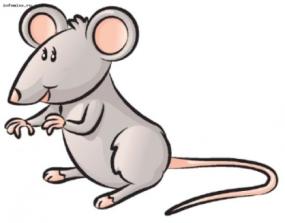 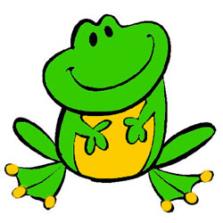 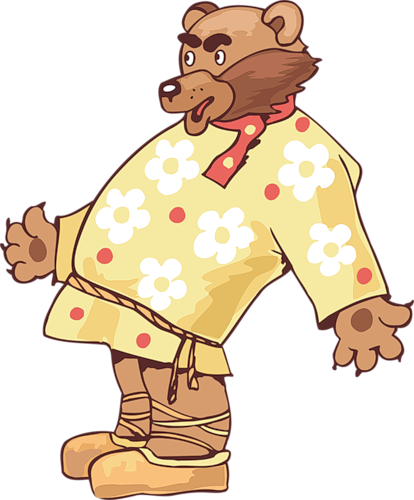 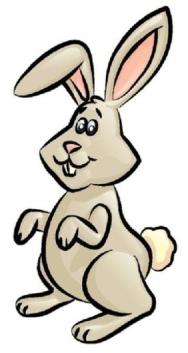 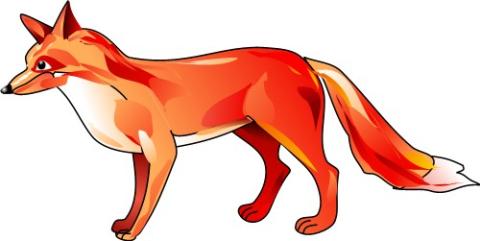 Этапы работы со сказкой
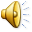 Чтение сказок, беседа,рассматривание иллюстраций
Драматизация сказки
Настольный театр
Работа с моделями
Рассказывание сказки при помощи моделей
Результаты
у детей увеличивается круг знаний об окружающем мире; 
появляется желание пересказывать тексты, придумывать интересные истории; 
появляется интерес к заучиванию стихов и потешек; 
словарный запас выходит на более высокий уровень; 
дети преодолевают робость, застенчивость, учатся свободно держаться перед аудиторией.
[Speaker Notes: Поэтому, чем раньше будем учить детей рассказывать или пересказывать, используя метод мнемотехники, тем лучше подготовим их к школе, так как связная речь является важным показателем умственных способностей ребенка и готовности его к школьному обучению.
Параллельно с этой работой необходимы речевые игры, обязательны использование настольно-печатных игр, которые помогают детям научиться классифицировать предметы, развивать речь, зрительное восприятие, образное и логическое мышление, внимание, наблюдательность, интерес к окружающему миру, навыки самопроверки.]
СПАСИБО ЗА ВНИМАНИЕ
Воспитатель 1 квалификационной категории МКДОУ «Детский сад №3 г. Суздаля» Потапова Алла Витальевна